Students’ Perceived Effectiveness of Online Counseling Sessions
Asma Zafar, Prof. Dr. Najma Najam & Ayesha Farooq 

Department of Psychology 
Virtual University of Pakistan
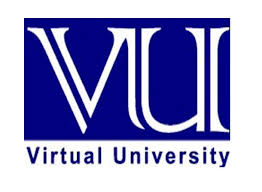 Introduction
Psychological problems among university students are increasing day by day, so considering mental health of students as an important issue, several educational institutes have established counseling centres to provide counseling facilities to students.
Low utilization rate of On-Campus mental health services among students because of the hesitation and stigmatization associated with psychological problems.
Effectiveness of Online Counseling: Online counseling services provided by educational institutes are cost efficient, maintain the physical distance, privacy and visual anonymity of the students. 
Virtual University of Pakistan has taken the initiative to provide the online counseling facility to students via Adobe Connect Sessions.
Objectives of the Study
Method
RESEARCH DESIGN                    Descriptive study captivating quantitative research approach
SAMPLE
MEASURES
Analyses & Results
I. Initially psychological problems experienced by students were observed.
II. Students’ perception towards online counseling was assessed.
Continue….
II. Students’ perceived effectiveness of counseling sessions and their level of satisfaction regarding counseling sessions was assessed
Table 2. Perceived Effectiveness of Online Counseling (n=30)
Continue….
Table 3. Means of Perceived Effectiveness of Online Counseling (n=30)
II. Students’ perception towards the attitude and skills of counselor was assessed. Their opinion was taken for both positive and negative attitude.
Table 3. Students ‘Perception towards the attitude of the Counselor (n=30)
Summary of Findings
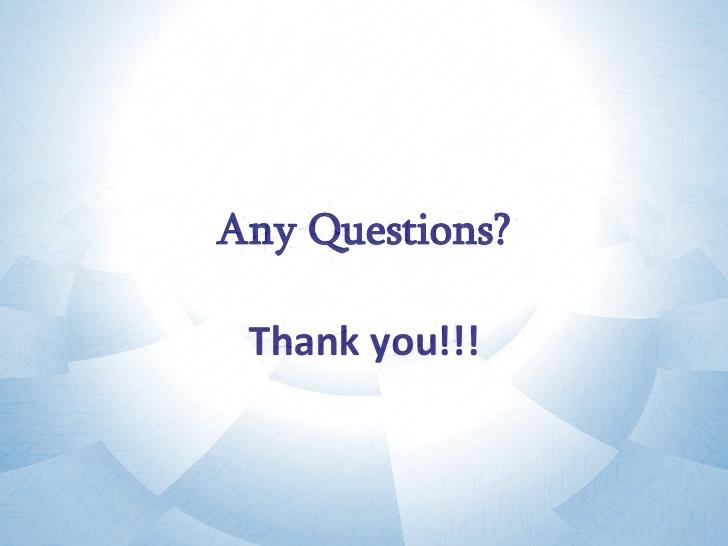